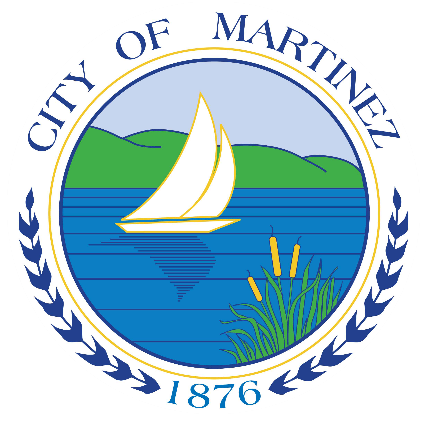 Fiscal Year 2024-25 Mid-Cycle Budget
Presented By: Lauren Sugayan, Assistant City Manager

City Council Meeting | May 29,2024
1
BACKGROUND
Fiscal Years 2023-2025 Council Goals
Staff attraction and retention
Financial sustainability 
Vibrant and sustainable waterfront and marina
Strong downtown and commercial centers.
2
BACKGROUND
Fiscal Year 2023-24 Budget
$900,000 in budget cuts for FY 2023-24
Use of ARPA & Reserves to balance FY 2023-24 budget
$761,600 in unanticipated budget expenses by mid-year
Draw down on fund balance:
$614,000 (including Capital)
Additional draw down:
$198,636 (marina & MPNSEA MOU)
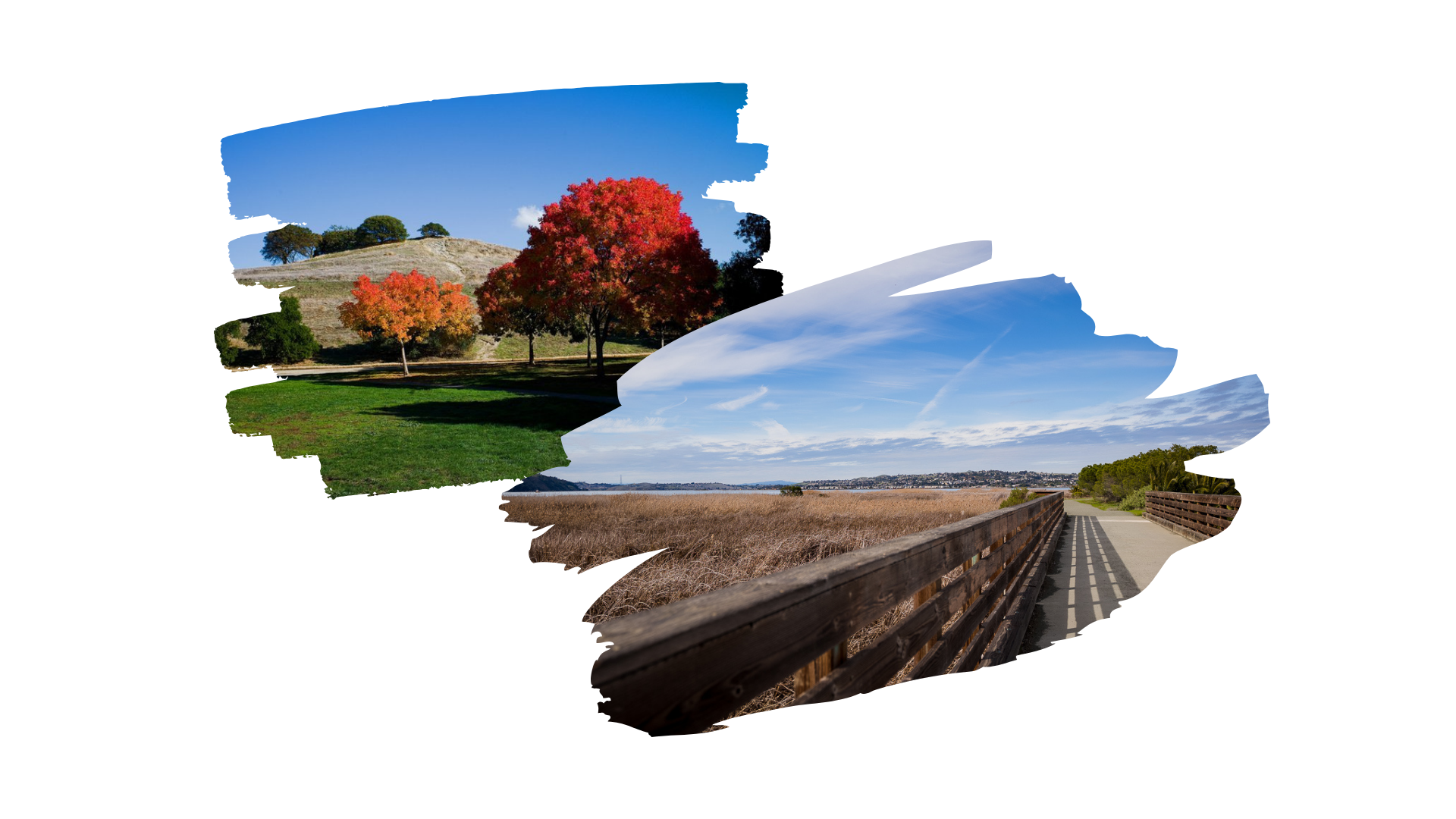 3
BACKGROUND
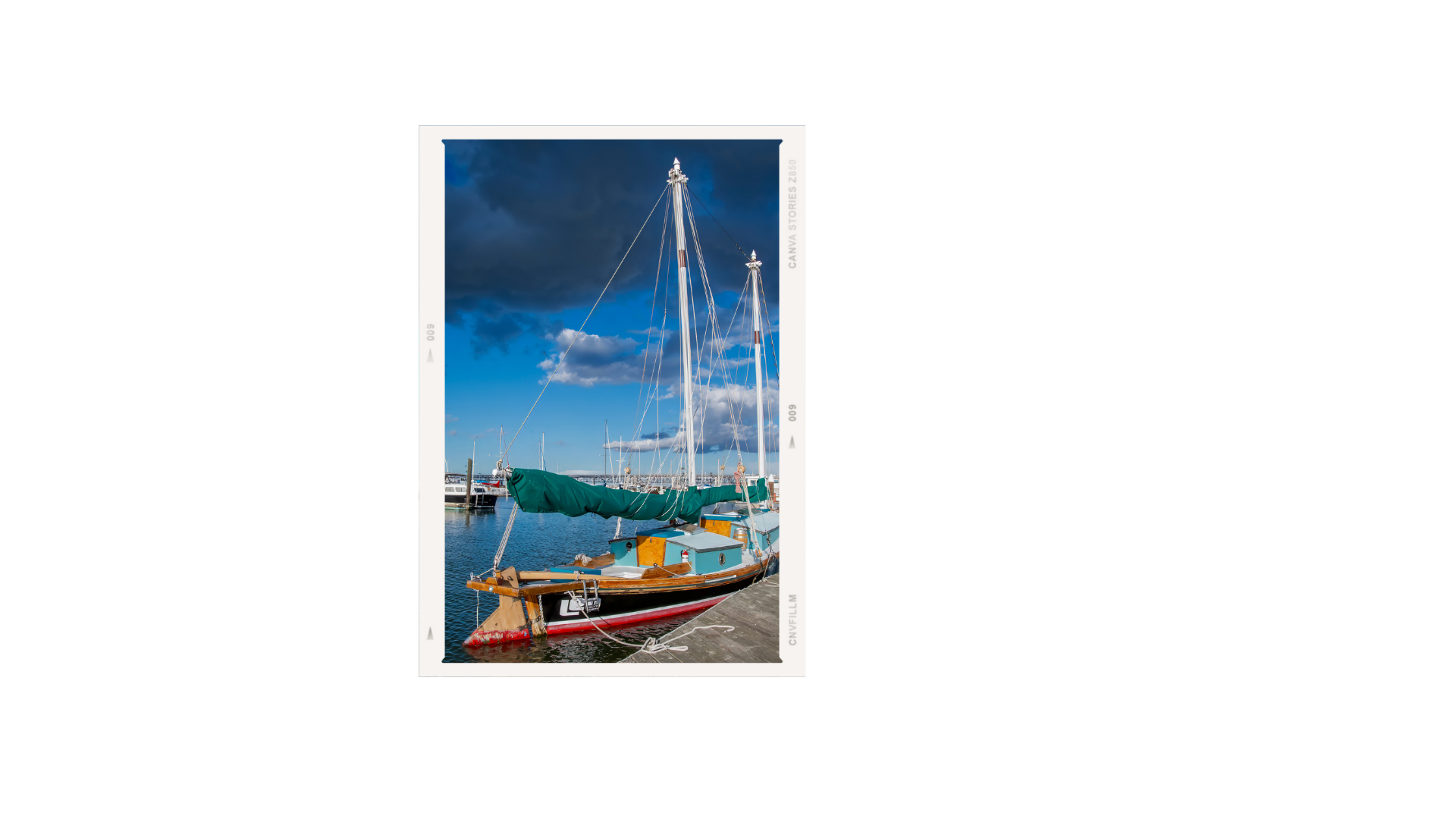 General Fund Unassigned Reserve Transfers
$2.5 million in transfers for projects since FY 2021-22
$1.7 million – Marina related repairs, projects, operating shortfall
$250,000 – Pool heaters and improvements
$243,524 – Hidden Lakes Park improvements
$218,500 – Drought Management Plan
$89,136 – Salary increases for MPNSEA member
$71,000 – Waterfront Field 5 improvements
4
BACKGROUND
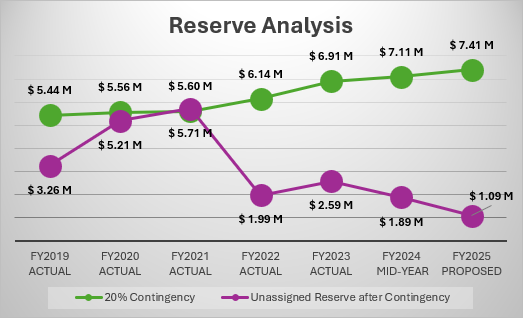 5
BACKGROUND
Fiscal Year 2024-25 Balanced Budget
$520,000 in budget cuts recommended for FY 2024-25
Core services maintained
20% Reserve Fund maintained
General fund challenges:
Main cost drivers are labor, insurance and pension costs
Higher interest income is not perpetual
Revenues not rising at the pace of costs
Minimal vacancies results in less labor savings
Depletion of one-time ARPA funds
Cautious use of General Fund Unassigned Reserves
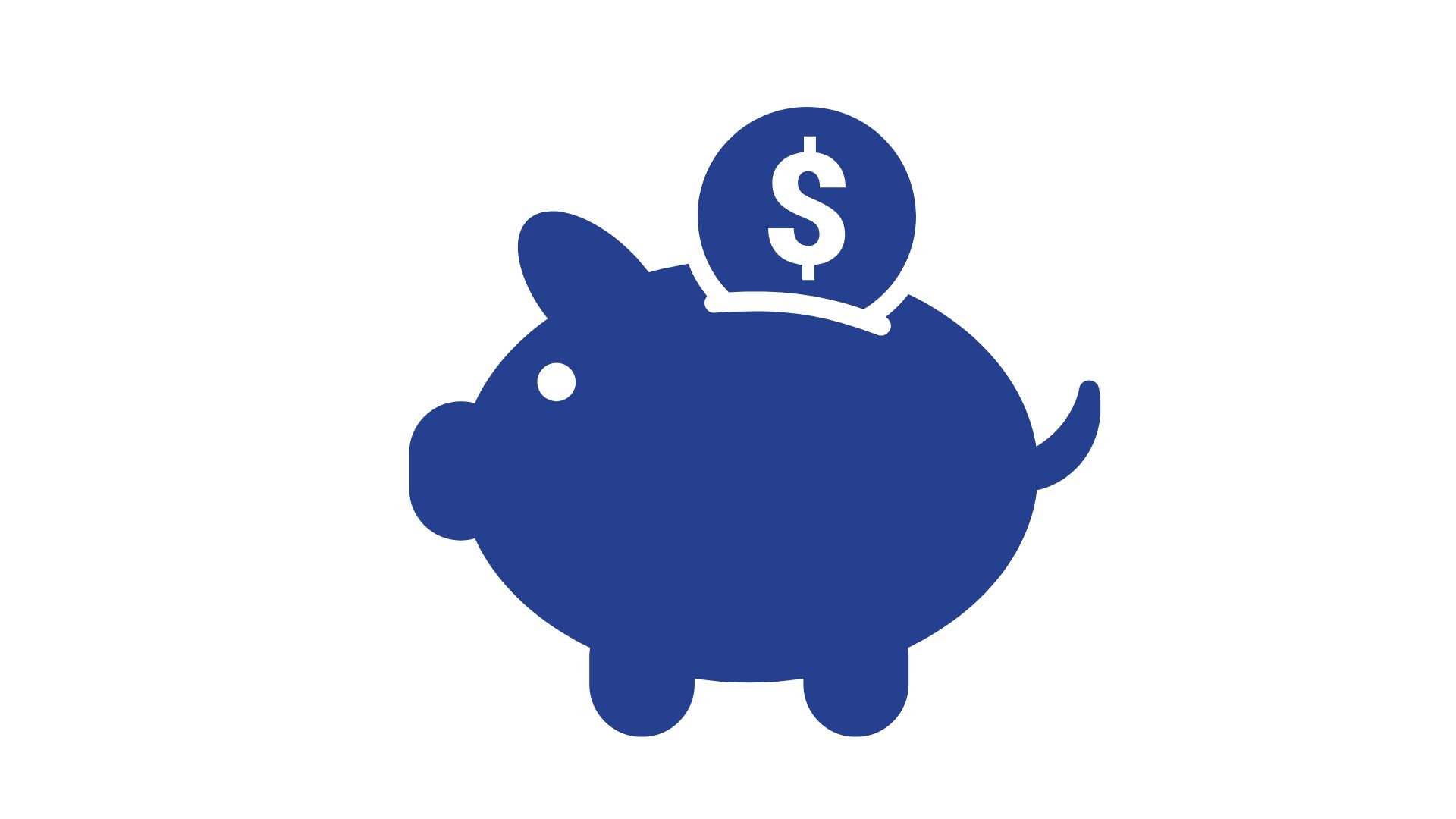 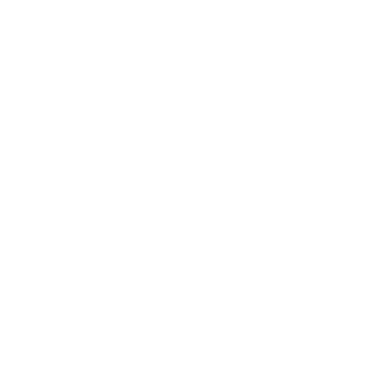 20% of Operating Funds Remains
6
BACKGROUND
Fiscal Year 2024-25 Balanced Budget
Cost drivers
Insurance (across all funds) - $212,135 increase
Pension (across all funds)- $693,877 increase
Labor (General Fund) - $663,381 increase
Animal Control (police) - $62,801 increase
Recognition of new holidays (police) - $30,000 increase
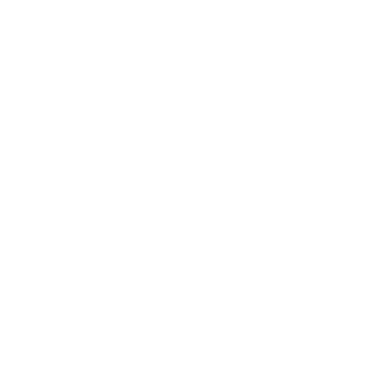 20% of Operating Funds Remains
7
BACKGROUND
Fiscal Sustainability Planning –
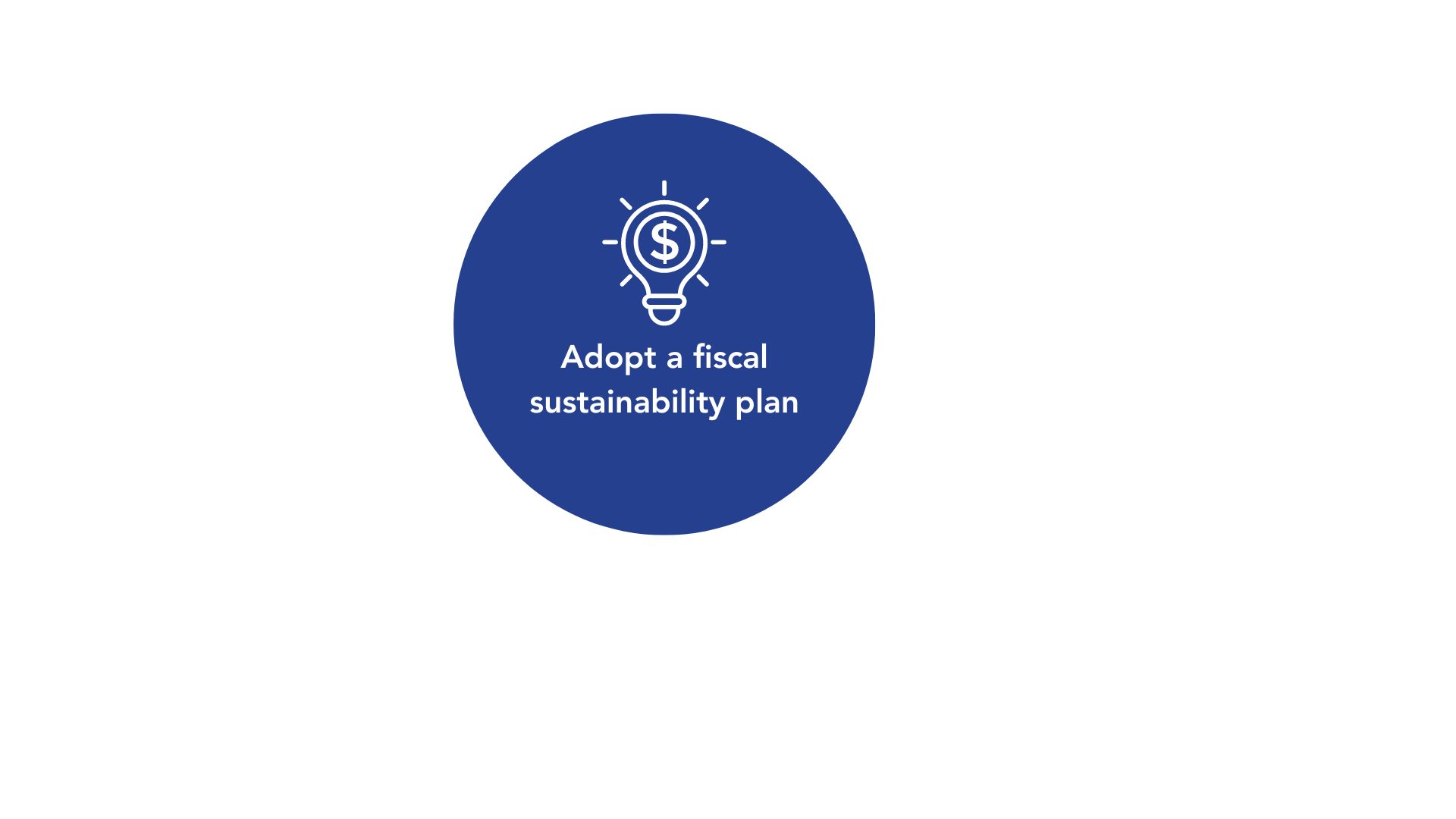 Strict adherence to City Council goals
Implement a multi-year forecast and a strategic plan
Prioritize budgeting core services 
Implement a process to manage competing priorities
Cautious use of General Fund Unassigned Reserves
Revisit fiscal policies
Preserve and grow revenue streams
8
BACKGROUND
Other cities facing significant budget challenges
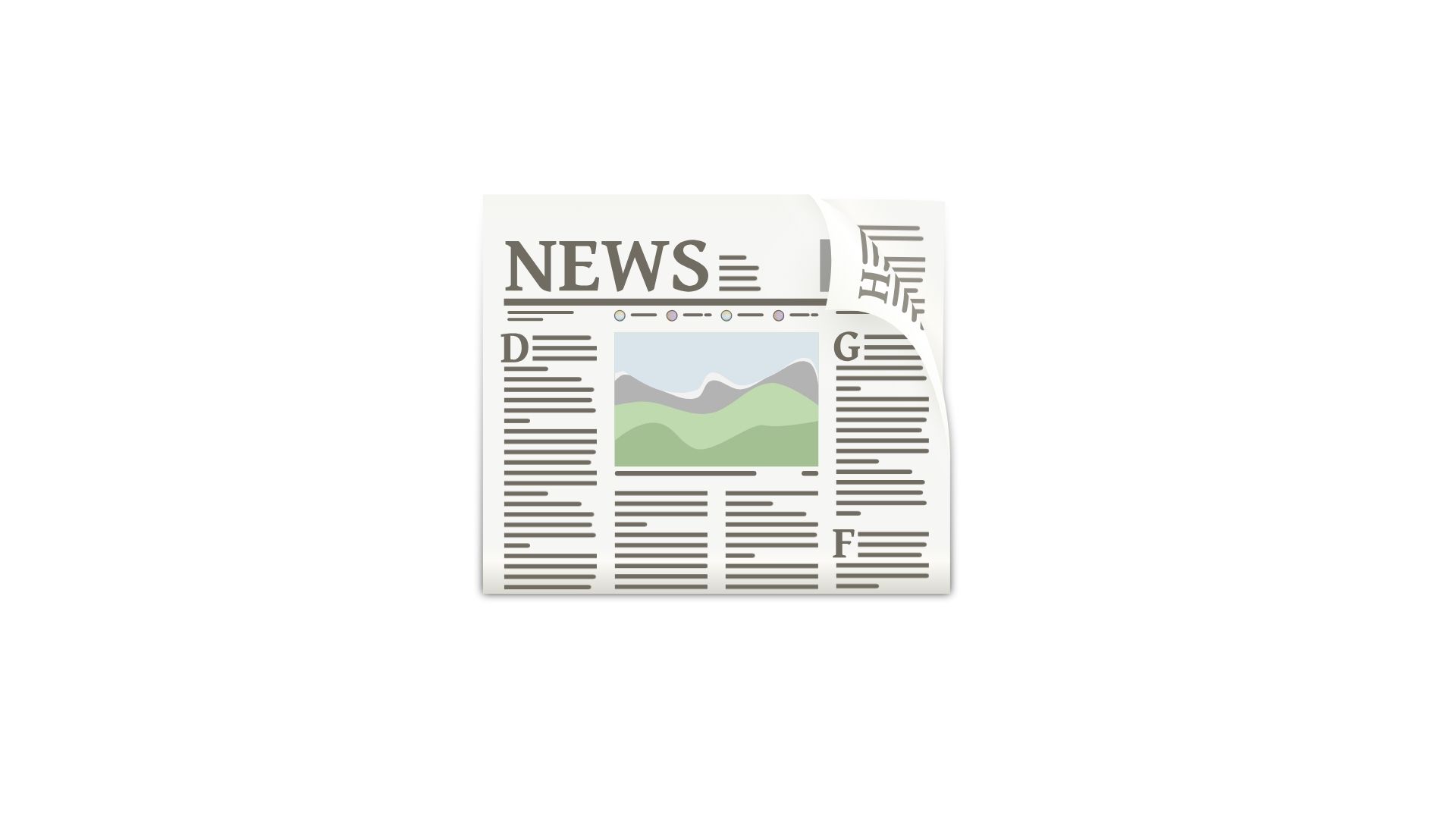 San Ramon - $14.1 million deficit next FY
Benicia - $6.5 million deficit this FY, declared a fiscal emergency, and secured two voter initiatives in March
Suisun City - $1.9 million use of reserves; now below the 20% reserve fund policy
9
DISCUSSION - ARPA
Recommendation: Allocate remaining $172,731 to Council’s short term projects list:
10
DISCUSSION – Revenue Adjustments
11
DISCUSSION – Expense Adjustments
12
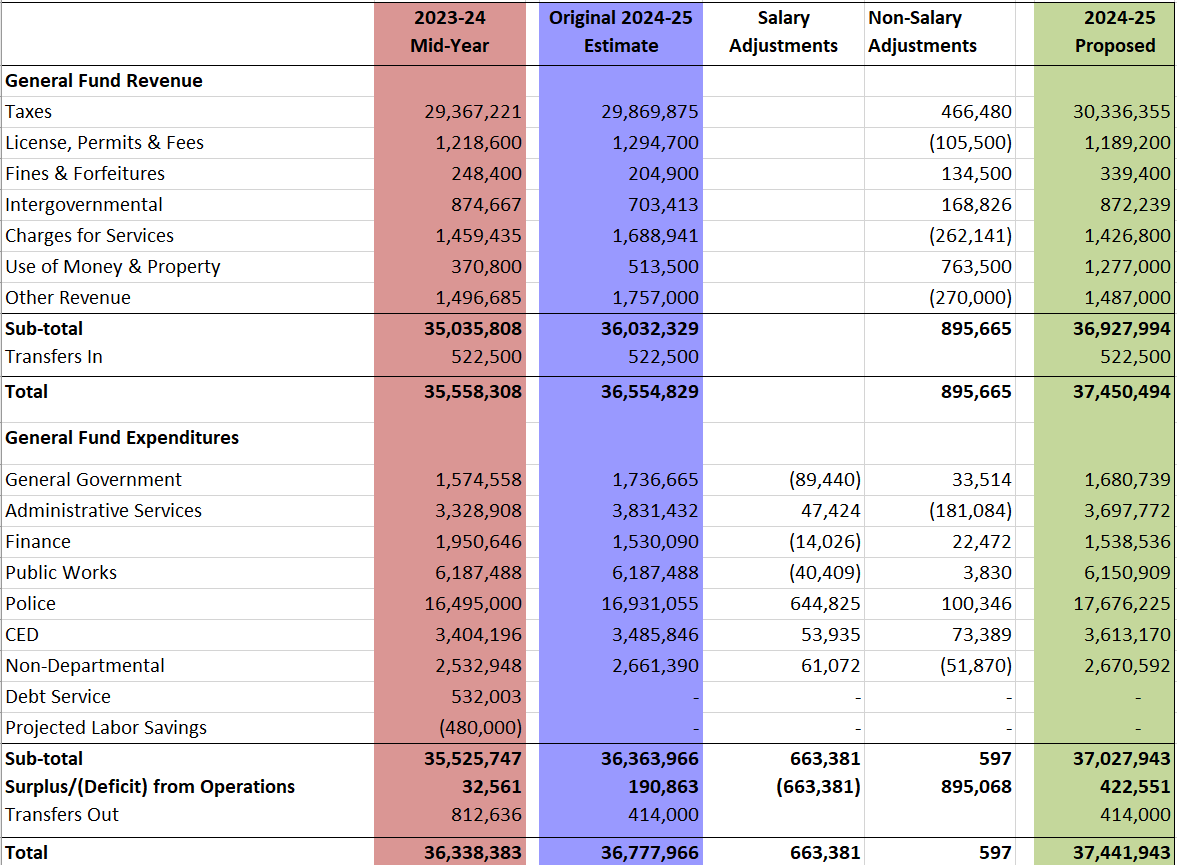 FY 24 Mid-Year
FY 25 Original
FY 25 Proposed
13
Discussion – Budget Objectives
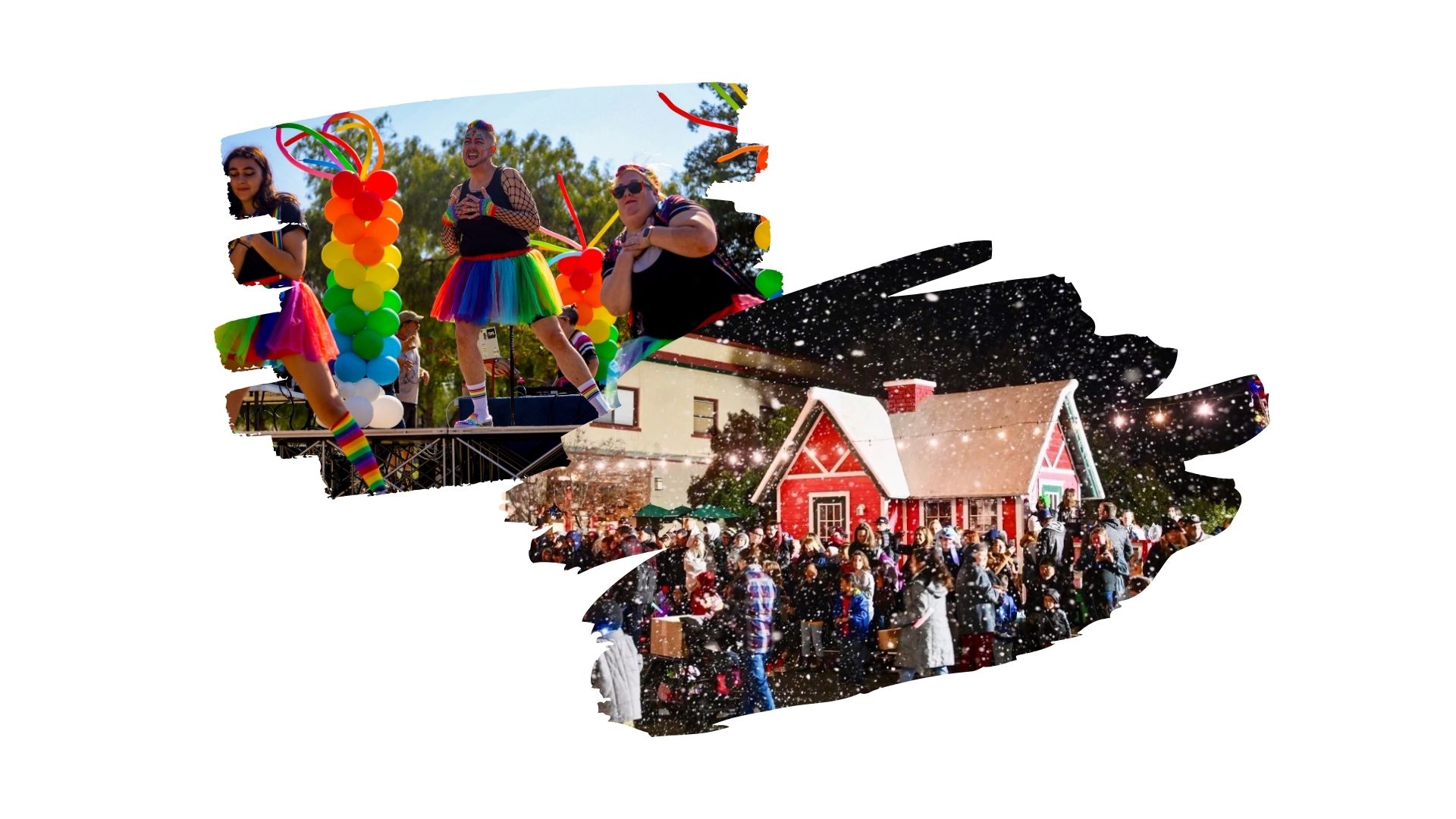 Expanded City Hall Office Hours
New Dia de los Muertos Event
Revamped Fall pumpkin patch & festival
Revamped Holiday Frolic
Downtown power washing (1-2x)
Entryway and median enhancements
Sidewalk Repair Program
Project signage at Pine Meadows & Hidden Valley Pickleball Courts
14
Discussion – Other Funds
15
Next Steps
Following input tonight, staff will return on June 26, 2024 with revisions and request adoption of the FY 2024-25 Budget.
16